SOCIAL SERVICES FOR THE OLD PEOPLE IN POLAND DURING THE TIMES OF THE COVID 19 PANDEMIC
JERZY KRZYSZKOWSKI, JAN DŁUGOSZ UNIVERSITY, CZĘSTOCHOWA
BEATA ZIĘBIŃSKA, PEDAGOGICAL UNIVERSITY, KRAKÓW
TABLE OF CONTENTS
SOCIAL SERVICES – DEFINITION AND BASIC FACTS
SENIOR POLICY IN POLAND BEFORE THE COVID 19 PANDEMIC 
BASIC CHALLENGES OF SOCIAL SERVICES FOR THE OLD POPULATION DURING THE COVID 19
GOVERNMENT’S SOLIDARITY PROGRAM „SENIOR SUPPORT CORP”
SOCIAL SERVICES AND SOCIAL WORK AT LOCAL LEVEL 
       THE CASE OF ZAWIERCIE 
6.   CONCLUSIONS AND RECOMMENDATIONS
SOCIAL SERVICES – LEGAL DEFINITION
INSTITUTION OF STATE SOCIAL POLICY DESIGNED TO PROVIDE ASSISTANCE TO THOSE INDIVIDUALS AND FAMILIES WHO CANNOT MANAGE THEIR LIFE PROBLEMS WITHIN THEIR OWN MEANS, CAPABILITIES AND RIGHTS     

WELFARE ACT 1990
SOCIAL SERVICES – BASIC RULES
DECENTRALIZED - ORGANIZED IN EVERY GMINA ( 2477 ) 
BASED ON LOCAL SELF – GOVERNMENT INFRASTRUCTURE 
SPATIAL DIFFERENCES BETWEEN URBAN AND RURAL AREAS AS WELL AS REGIONAL ONES (BIG CITIES, TOWNS,VILLAGES), 
       THE EAST AND WEST (POLAND A AND POLAND B) 
CO – OPERATE WITH NON – GOVERNMENTAL ORGANIZATIONS 
CONSISTS OF CASH AND CARE SERVICES
SOCIAL SERVICES FOR THE OLD PEOPLE
NO SPECIFIC REGULATIONS FOR THE OLD PEOPLE IN WELFARE ACT,
NO OBLIGATIONS OF SOCIAL SERVICES WORKERS (NEEDS ASSESSMENT, MONITORING  ETC.) TO THIS CATEGORY OF CLIENTS,
INCOME TEST EXCLUDES SOME OLD  CLIENTS OF SOCIAL SERVICES (SOME OLD PEOPLE ARE TOO RICH TO GET HELP WITH NO MEDICAL NEEDS ASSESSMENTS)
ACUTE SHORTAGE OF HOME CARE SERVICES FINANCED BY LOCAL GOVERNMENTS (20% OF GMINAS WITHOUT HOME CARE SERVICES) GROWING DEMAND AND LIMITED SUPPLY OF CARE SERVICES
GOVERNMENT SENIOR POLICY PROGRAMS 
BEFORE COVID -19   

SENIOR +  CO – FINANCING OF THE ESTABLISHMENT OF LOCAL DAY CARE CENTRES AND CLUBS FOR ACTIVATION SENIORS AND DEVELOPMENT OF SOCIAL INFRASTRUCTURE,

CARE 75 + - THE IMPROVEMENT OF ACCESS TO CARE SERVICES FOR SINGLE PEOPLE 75+ BY THE TRANSFER OF FINANCES FROM CENTRAL BUDGET TO LOCAL GOVERNMENTS (IN RURAL AREAS) PROVIDED THEY OFFER SOME CARE SERVICES
COVID -19 IN POLAND BASIC FACTS
1.   POLAND HAS ONE OF THE WORLD’S  HIGHEST COVID - 19 DEATHS
      RATES PER CAPITA WITH OVER 110 000 DEATHS
 2.  THE VACCINATION RATE OF 58% LAGS BEHIND OF THE EU
       AVERAGE OF  69%,
POLISH ATTITUDES TO COVID - 19 VACCINATION: ONE IN THREE
       PEOPLE AGED 18 - 65 SAID THAT WOULD NEVER GET A COVID – 19
       VACCINE, HESITANCY IS PARTICULARLY HIGH IN RURAL AREAS OF  
       THE  COUNTRY WHERE THE RULING LAW&JUSITICE HAS SUPPORT,
THE GOVERNEMENT PRESENTS WAIT AND SEE APPROACH AND IS RELUCTANT  TO INTRODUCE ANY UNPOPULAR MEASURE
VACCINATION  FOR SENIORS (60+)
POLAND REPORTED TO EUROPEAN CENTRE FOR DISEASE PREVENTION AND CONTROL (ECDC) 
THAT ONLY 76% OF PEOPLE AGED 60 AND OLDER ARE VACCINATED

TO MAKE THINGS WORSE ONLY HALF (5.3 OUT OF 10,3 MILLION) OF SENIORS ARE VACCINATED WITH A THIRD DOSE
VACCINATION INFORMATION CAMPAIGN
BASIC CHALLENGES FOR SOCIAL SERVICES DURING COVID -19
SHORTAGE OF LABOUR FORCE IN COMMUNITY SOCIAL SERVICES 
      (LACK OF SOCIAL WORKERS, CARERS, NURSES ETC.),

UNDERDEVELOPED INFRASTRUCTURE AND LACK OF RESOURCES (GLOVES, MASKS ETC) AND PROCEDURES FOR CRISIS SITUATION IN CARE AGENCIES, NURSING HOMES ETC.,

NO COOPERATION AMONG DIFFERENT LOCAL INSTITUTIONS AND
      SHORTAGE OF COORDINATION OF SOCIAL SERVICES
GOVERNMENT’S SOLIDARITY PROGRAM 
„SENIOR SUPPORT CORP” (STARTED IN 2020)

THE AIM: FINANCING  LOCAL GOVERNMENTS  SERVICES FOR THE OLD AND LONELY PEOPLE 65+ SO THAT THEY COULD GET SHOPPING DONE,

THE SERVICES PROVIDED BY SOCIAL WORKERS OF SOCIAL ASSISTANCE UNITS OR BY CONTRACTING SERVICES TO NON GOVERNMENTAL ORGANIZATIONS OR PRIVATE PROVIDERS,

COOPERATION WITH VOLUNTEERS, VOLUNTEER FIREFIGHTERS ETC.
SENIOR SUPPORT CORP – HOW IT WORKS
CRITICAL EVALUATION OF „SENIOR SUPPORT CORP” - BY SENIOR. HUB
NEED FOR EXPANSION OF THE PROGRAM 
      FOR PEOPLE AGED  60 -70,
NEED FOR STRENGTHENING INFORMATION POLICY 
NEED FOR LOCAL PROMOTION (WEBSIDES, POSTERS ETC.)
NEED FOR MONITORING, EVALUATION AND REPORTING DONE BY THE GOVERNMENT INSTITUTION 
NEED FOR FAIR DIVISION OF LABOR BETWEEN SOCIAL WORKERS AND OTHERS (VOLUNTEERS, WORKERS OF SENIOR CLUBS ETC.)
CONCLUSIONS AND RECOMMENDATIONS FOR SOCIAL POLICY FOR SENIORS
DEVELOPING DIGITAL COMPETENCES OF SENIORS
COUNTERACTING  SOCIAL ISOLATION AND LONELINESS
IMPROVEMENT OF THE MATERIAL SITUATION OF SENIORS
IMPROVING POTENTIAL AND EFFICIENCY OF SOCIAL SERVICES 
       THROUGH DEINSTITUTIONALIZATION 
DEVELOPMENT OF NEW INSTITUTIONS OF SOCIAL SERVICES
SENIOR PARTICIPATION IN NEEDS ASSESMENT AND PLANNING 
       SOCIAL SERVICES AT LOCAL, REGIONAL AND CENTRAL LEVEL
SOCIAL ASSISTANCE FOR THE ELDERLY IN THE SITUATION OF THE COVID 19 PANDEMIC IN ZAWIERCIE
REASONS FOR INTEREST IN THE TOPIC

1. OLDER PEOPLE ARE THE GROUP THAT NEEDS THE GREATEST SUPPORT DURING THE PANDEMIC, AND AT THE SAME TIME THE GROUP THAT IS MOST DIFFICULT TO RECEIVE SUPPORT FROM BOTH THE INSTITUTION AND THE FAMILY. 
REASONS FOR SENIORS' PROBLEMS:
TYPICAL PROBLEMS OF DEPENDENT ELDERLY
NEW PROBLEMS OF ELDERLY DURING THE PANDEMIC 

2. THE PANDEMIC IS A SUDDEN EVENT - SOCIAL WORK OR CRISIS INTERVENTION?
REASERCH METHOD
RESEARCH QUESTIONS:
WHAT DIFFICULTIES DID SOCIAL WORKERS AND CARERS EXPERIENCE IN WORKING WITH THE ELDERLY DURING THE PANDEMIC?
WHAT KIND OF SOCIAL WORK WITH THE ELDERLY WAS CARRIED OUT MOST OFTEN?

THE RESEARCH TOOL WAS AN INTERVIEW QUESTIONNAIRE CONTAINING FOUR OPEN-ENDED QUESTIONS CONCERNING THE DISCUSSED RESEARCH ISSUES;
THE SURVEY WAS CARRIED OUT FROM JUNE TO JULY 2020 (ŚLĄSKIE REGION). 45 INTERVIEWS WERE DISTRIBUTED AND 40 REPLIES WERE RECEIVED.
REASERCH RESULTS
DIFFICULTIES IN WORKING WITH ELDERLY (FROM THE OPINION OF SOCIAL WORKERS)
CONSEQUENCES OF THESE EVENTS IN THE IMPLEMENTATION OF SOCIAL WORK:

 DIFFICULTIES IN DIAGNOSING THE PSYCHOSOCIAL AND HEALTH SITUATION;

- INABILITY TO RECOGNIZE REAL NEEDS;

THE DETERIORATION OF MENTAL HEALTH OF THE ELDERLY
OBSERVED SITUATIONS IN DAILY WORK OF SOCIAL WORKERS AND EVERYDAY LIFE OF SENIORS:

1. DIFFICULTIES IN ESTABLISHING AND
 MAINTAINING RELATIONSHIPS;

2. DIFFICULTIES IN ACCESSING SOCIAL AND MARKET SERVICES
REASERCH RESULTS
DIFFICULTIES IN WORKING WITH ELDERLY (FROM THE OPINION OF CAREGIVERS)
CONSEQUENCES OF THESE EVENTS IN THE IMPLEMENTATION OF CARE:

-  LESS PRODUCTIVE WORK;

- A HIGH SENSE OF DANGER;

- DETERIORATION IN MENTAL HEALTH OF THE ELDERLY AND CAREGIVERS
OBSERVED SITUATIONS IN DAILY WORK OF CARYGIVERS AND EVERYDAY LIFE OF SENIORS:

1. DIFFICULTIES IN  MAINTAINING RELATIONSHIPS;

2. DIFFICULTIES IN ACCESSING SOCIAL AND MARKET SERVICES
REASERCH RESULTSKIND OF SOCIAL WORK/INTERVENTIONS FOR THE ELDERLY IN THE PANDEMIC
1) SUPPORT IN THE PSYCHOLOGICAL CRISIS

HELP VIA TELEPHONE CALLS THAT SUPPORT EMOTIONALLY AND MOTIVATE TO DO DAILY ACTIVITIES;

INFORMATION AND INSTRUCTIONS ON HOW TO BEHAVE SAFELY IN A PANDEMIC SITUATION;

HELP IN SOLVING CURRENT PROBLEMS;

VISITING ONLY IN AN ABSOLUTE NECESSITY.
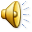 REASERCH RESULTSKIND OF SOCIAL WORK/INTERVENTIONS FOR THE ELDERLY IN THE PANDEMIC
2) HANDLING OFFICIAL AFFAIRS, CONTACT WITH HEALTH CARE UNITS

PERMANENT CONTACTS WITH VARIOUS INSTITUTIONS;

HELP IN BUYING MEDICINES;

AN EXPLANATION OF HOW TO TAKE YOUR MEDICATIONS;

HELP WITH SHOPPING, HELP IN PAYING BILLS (FOR ENERGY, WATER, RENT);

ESTABLISHING CONTACTS WITH A DOCTOR, ESTABLISHING CONTACTS WITH COMMUNITY NURSES;

 MAINTAINING CONSTANT CONTACT WITH CAREGIVERS.
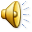 REASERCH RESULTSKIND OF SOCIAL WORK/INTERVENTIONS FOR THE ELDERLY IN THE PANDEMIC
3) SUPPORT COORDINATION  AND COOPERATION  WITH THE LOCAL COMMUNITY 

IMPROVING COOPERATION BETWEEN DIFFERENT GROUPS (CO-WORKERS AS WELL AS PEOPLE AND GROUPS FROM OUTSIDE SOCIAL WELFARE CENTERS);

FREQUENT CONTACT WITH THE FAMILIES OF THE ELDERLY;

COOPERATION WITH VARIOUS NON-GOVERNMENTAL ORGANIZATIONS, MAINLY WITH THE VOLUNTEER FIRE BRIGADE, THE POLISH SCOUTING ASSOCIATION AND OTHER VOLUNTEERS;

EXPANDING THE SUPPORT OF CARE SERVICES AND ADD DIFFERENT TYPE OF IT (NUMEROUS CASES OF PEOPLE REPORTING THAT WE SHOULD EXTEND SERVICES TO THOSE WHO HAVE NOT USED SOCIAL WORK SO FAR);

 ORGANIZING NEIGHBOURHOOD HELP.
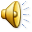 CONCLUSIONS FROM RESEARCH AND RECOMMENDATIONS
ESTABLISHING AND MAINTAINING RELATIONSHIP WITH OLDER PEOPLE ONLY THROUGH INDIRECT (TELEPHONE) CONTACT HAS BEEN DIFFICULT TO IMPLEMENT- MANY OLDER PEOPLE EXPERIENCE SIGNIFICANT FUNCTIONAL LIMITATIONS, THAT COMPLICATE THEIR ABILITY TO COMMUNICATE ON THE PHONE, THEY DO NOT HAVE COMPUTERS; 


THE ONLY PERSONS CONTACTED BY SENIORS IN THE FIRST PERIOD OF THE PANDEMIC WERE CARERS;
CONCLUSIONS FROM RESEARCH AND RECOMMENDATIONS
ELDERLY NEEDED SUPPORT CHARACTERISTIC OF CRISIS INTERVENTION (MAINLY THROUGH HELP WITH EMOTIONAL NEEDS) RATHER THAN GERONTOLOGICAL SOCIAL WORK;

DURING THE PANDEMIC CRISIS AN IMPORTANT GOAL OF SOCIAL WORK/CRISIS INTERVENTION WITH THE ELDERLY HAS BECOME THE COORDINATION BY SOCIAL WORKERS OF VARIOUS SOCIAL SERVICES, INCLUDED THE SO-CALLED META-SERVICES.
CONCLUSIONS FROM RESEARCH AND RECOMMENDATIONS
THE MOST IMPORTANT ELEMENTS OF THIS META-SERVICE WERE:
(II) ORGANIZING SUPPORT WITH THE PARTICIPATION OF THE LOCAL COMMUNITY, MAINLY THROUGH THE INVOLVEMENT OF VOLUNTEERS FROM VOLUNTARY SOCIAL SERVICES.
(I) CARE SERVICES.  ALTHOUGH THE ELDERLY HAD A LIMITED  DIRECT CONTACT WITH CAREGIVERS (MAINLY INCLUDED ASSISTANCE IN MEETING EVERYDAY LIFE NEEDS, HYGIENIC CARE, CARE RECOMMENDED BY A DOCTOR, BUT DID NOT ALLOW FOR MAINTAINING CONTACT WITH THE LOCAL COMMUNITY), THEY WERE USUALLY THE ONLY SOURCE OF CONTACT WITH THE SOCIAL ENVIRONMENT